Formative Assessment of Availability of Healthy Snacks & Beverages  in Stores near Schools  in Two Rural Oregon CountiesNancy Findholt, PhD, RNAssociate Professor
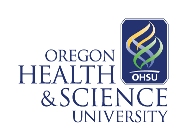 Contact info:  findholt@ohsu.edu

Oregon Public Health Association 
Annual Conference
October 12, 2015
Rural children are at greater risk for obesity than their urban counterparts

Differences in healthy food access may contribute to this disparity
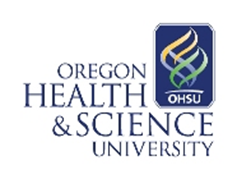 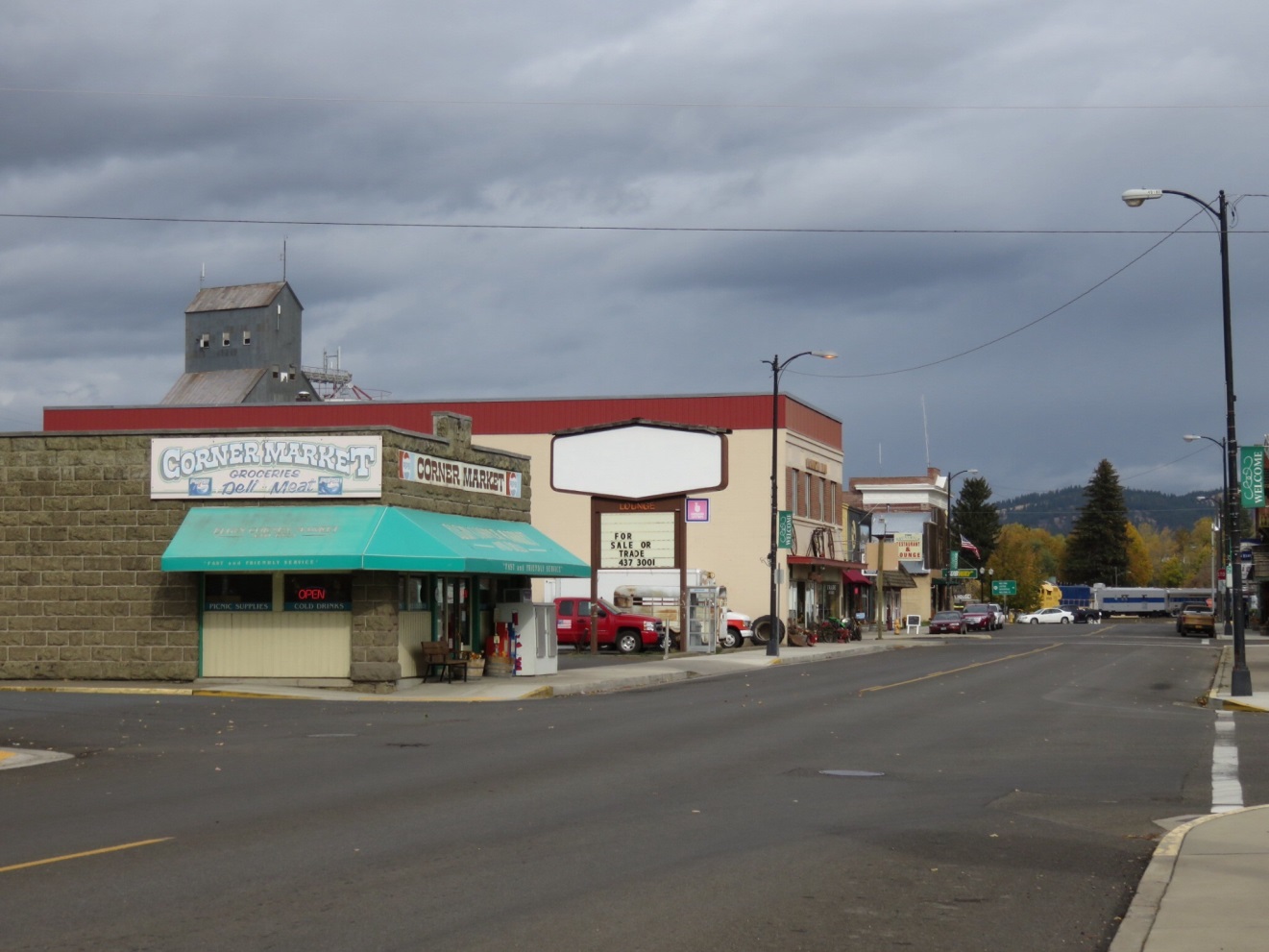 Children often buy snacks & beverages at food stores 
near their 
schools
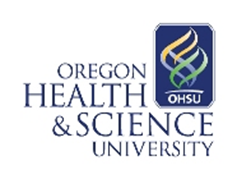 PURPOSES
Obtain baseline data on availability of healthy snacks & beverages in stores near rural schools

Understand store owner perspectives on stocking these items
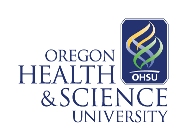 SETTING & SAMPLE
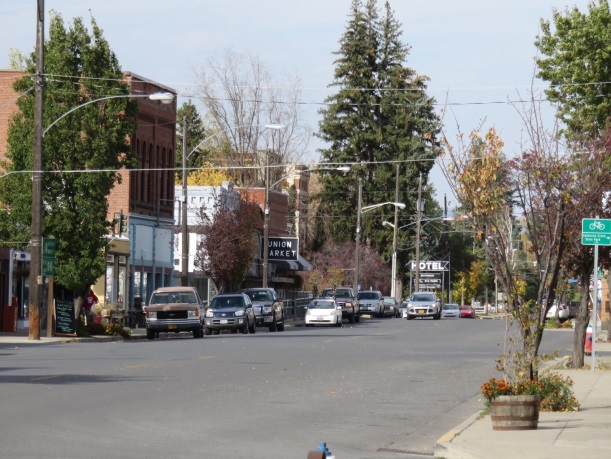 Eight small communities (<2000 residents each) in Union & Wallowa counties
Each community has at least one food store within ½ mile of the schools (15 total stores)
5 grocery stores
6 convenience stores
4 gas station food marts
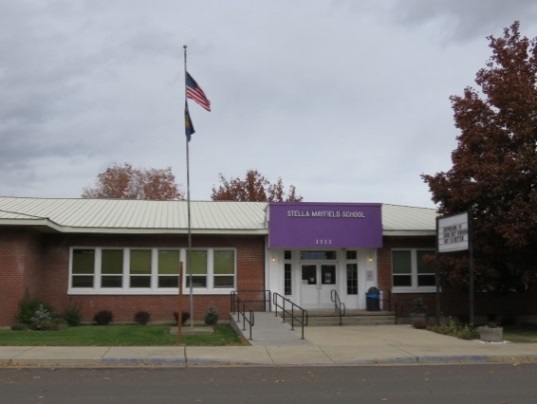 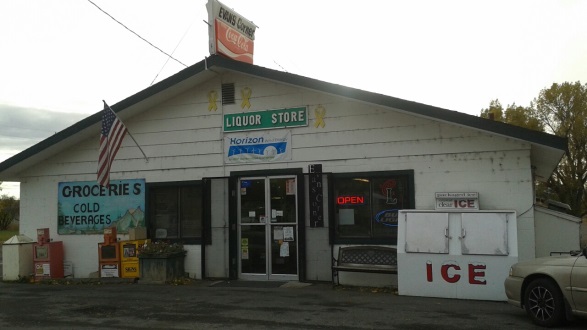 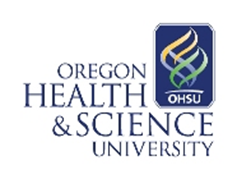 METHODS
Healthy snack & beverage availability:
SNACZ Food Store Checklist
Frequency distributions computed for each item

Store owner perspectives:
Semi-structured interviews
Transcripts analyzed using thematic analysis
AVAILABILITY OF HEALTHY BEVERAGES
AVAILABILITY OF HEALTHY SNACKS
*Six snacks were not available in any store.
AVAILABILITY OF FRESH FRUITS
*Eight fruits were found in 2 or fewer stores
AVAILABILITY OF FRESH VEGETABLES
STORE OWNER PERCEPTIONS ON STOCKING HEALTHY SNACKS & BEVERAGES
Customer demand
Space constraints
Vendor influence 
Perishability
DISCUSSION
Findings that are not unique to rural areas:
Limited availability of healthy snacks & beverages 
Perceived lack of customer demand

Rural factors that further limit availability:
Low population density 
Lack of product delivery options
POTENTIAL STRATEGIES
Engage youth in advocacy & in marketing to promote sales
Provide store owners with financial incentives to offset costs
Facilitate partnerships between the stores & other food buyers
Engage stakeholders, including vendors & local food producers, in developing strategies to increase access to healthy products
STRENGTHS & LIMITATIONS
Strength was mixed-methods approach

Limitations included the small sample size, potential response bias, and the narrow geographic location
CONCLUSION
Small food stores near schools may be important sources of healthy snacks for children in rural communities 
Efforts to increase healthy options should engage community stakeholders with store owners
Further research is needed to determine strategies that are feasible
ACKNOWLEDGEMENTS
Co-Investigators:
Betty Izumi, PhD, MPH, RD 
Hayley Pickus, MPH, MURP 

Funding:
This material is based upon work that is supported by the National Institute of Food and Agriculture, USDA, under award # 2012-68001-19702
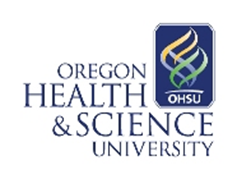